Mrs. Burns Recommendation’s
Scholastic Book Fair 
http://www.scholastic.com/bf/katonah
November 12-25th
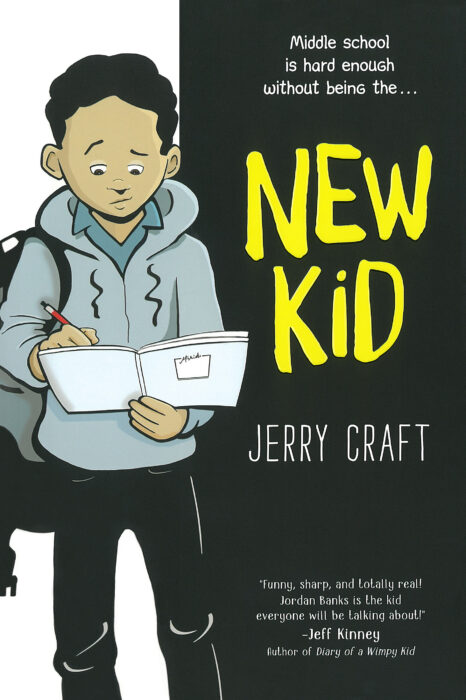 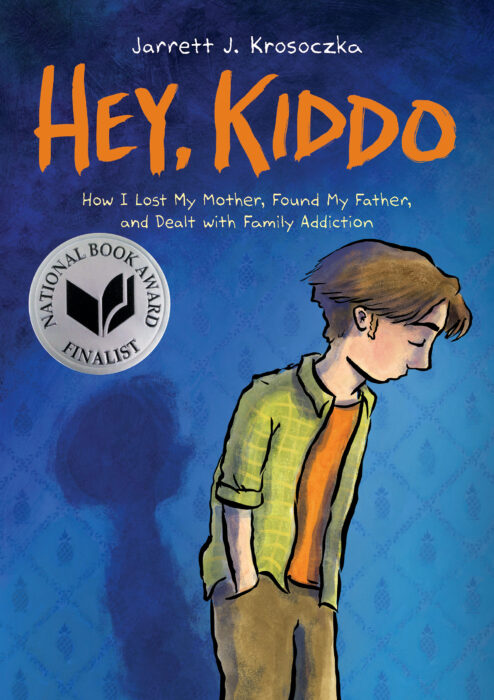 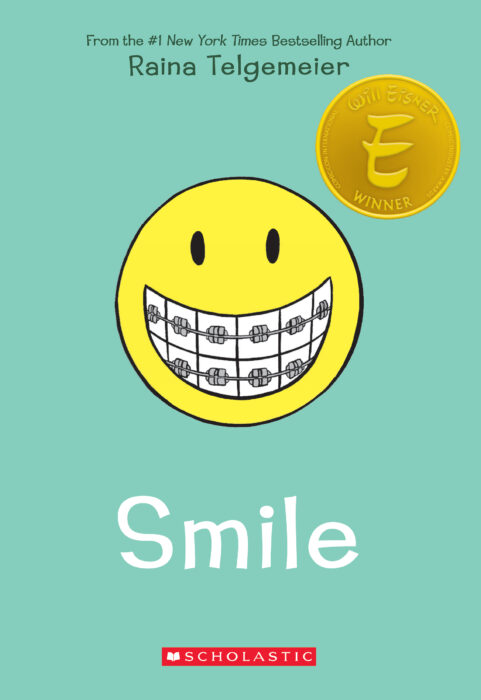 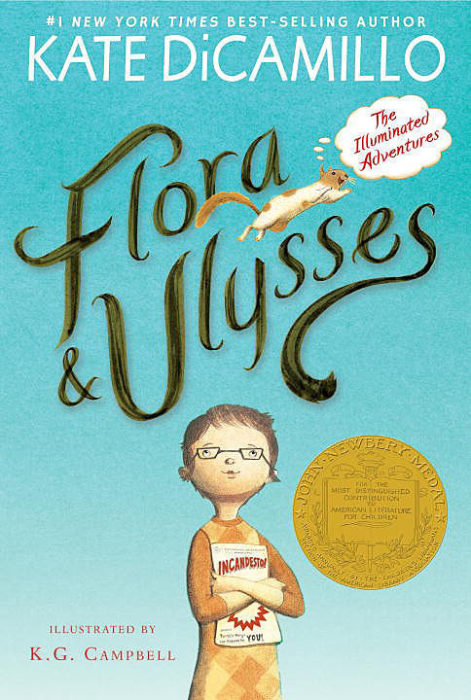 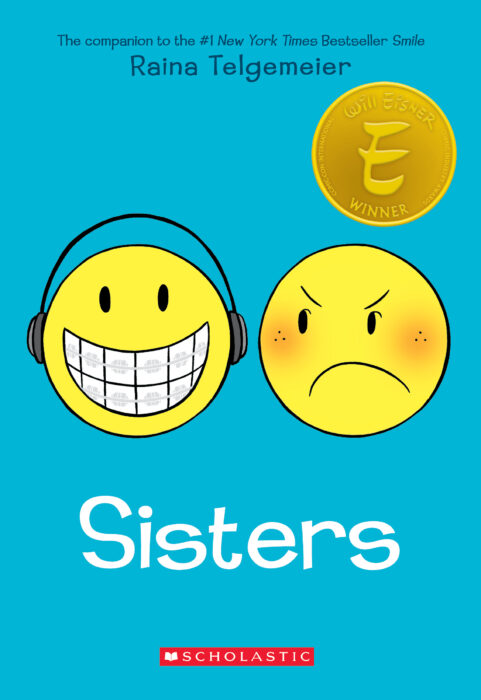 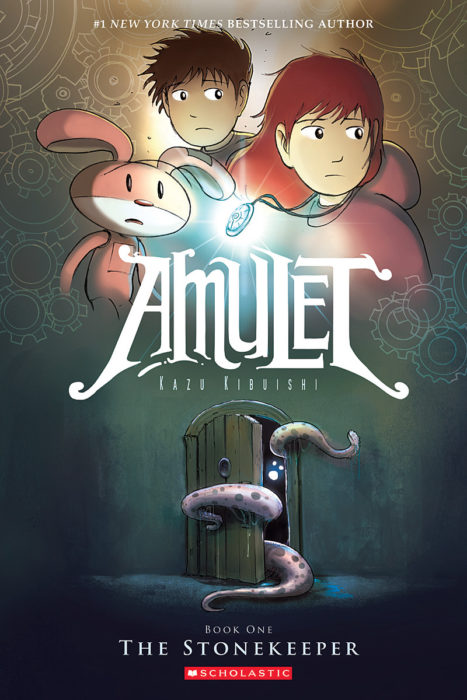 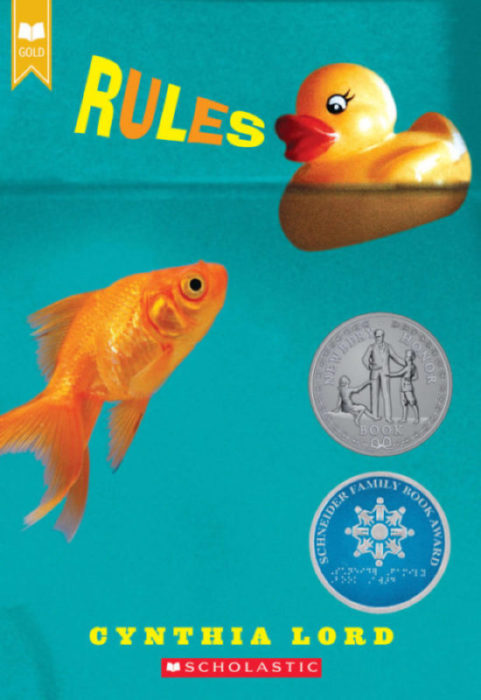 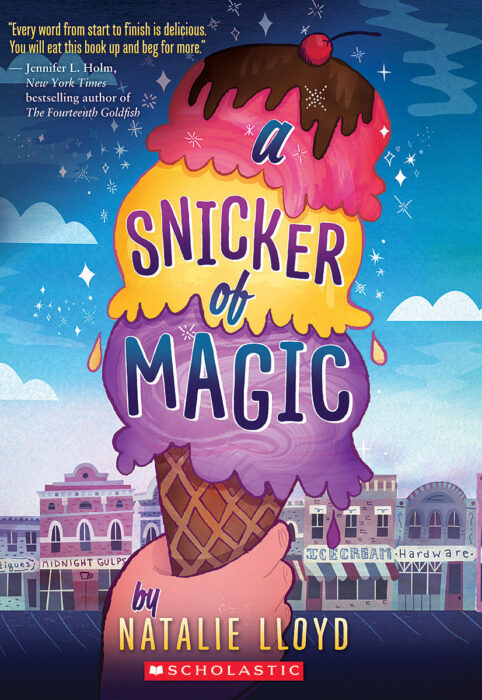 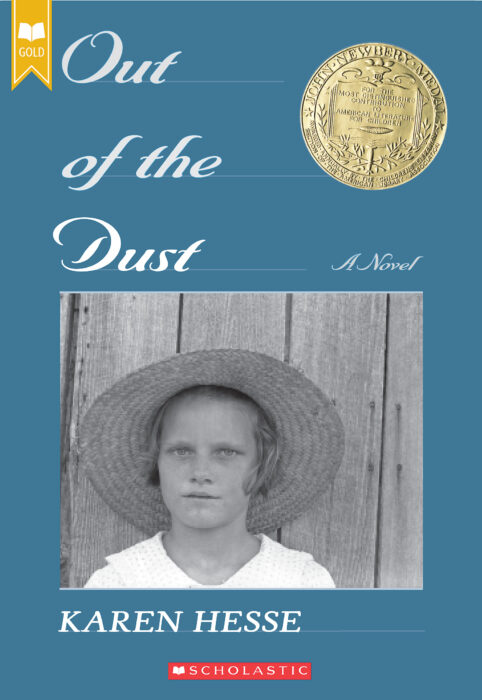 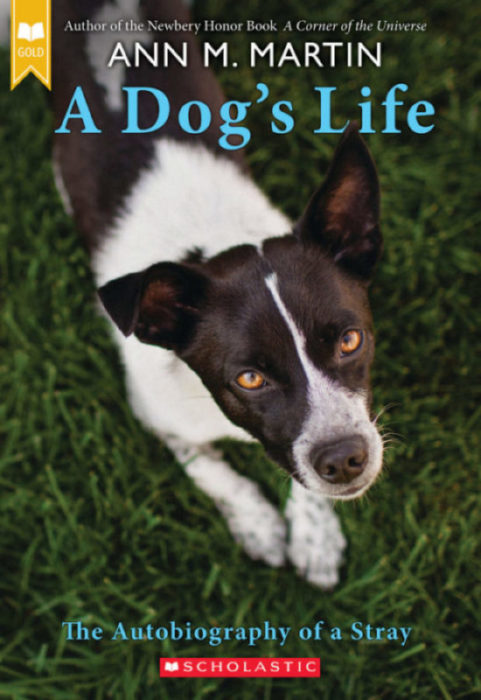 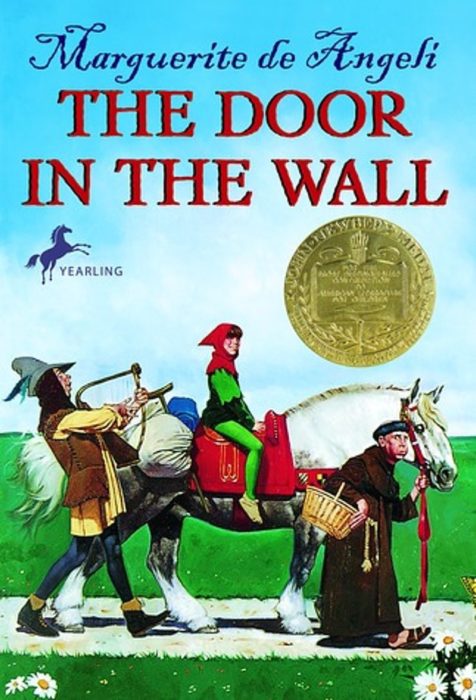 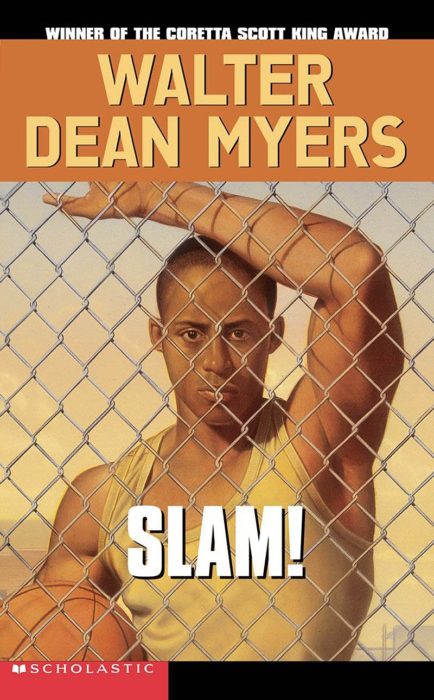 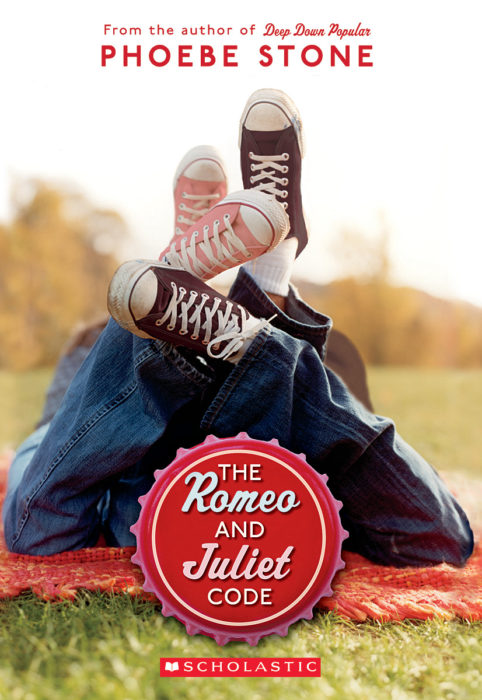 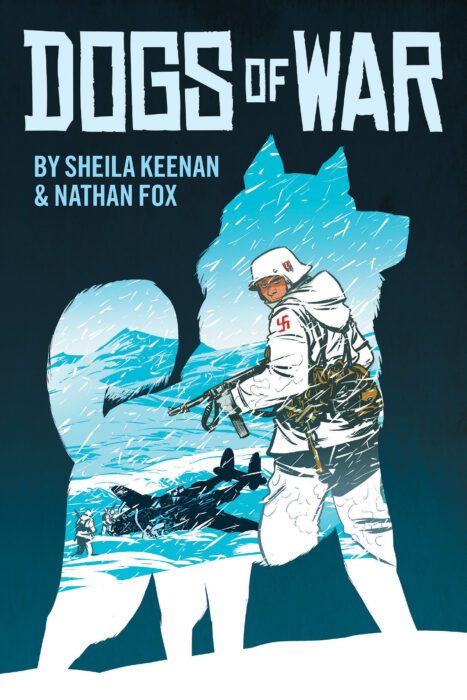 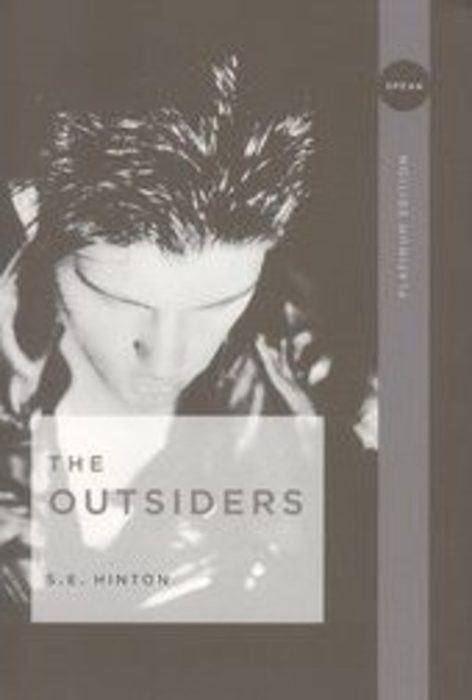 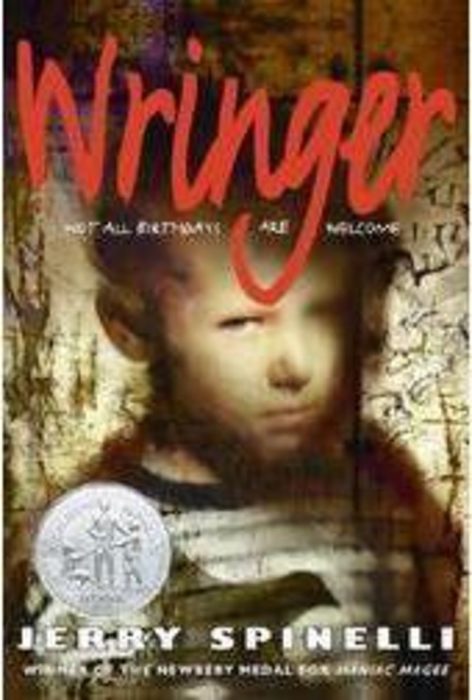 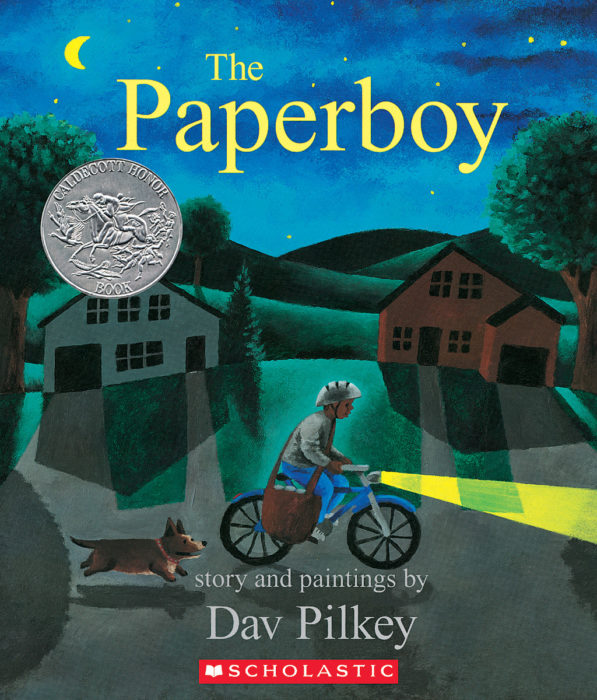 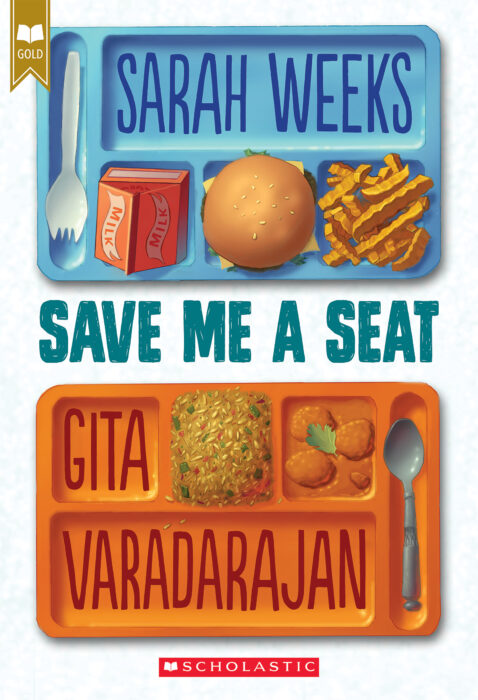 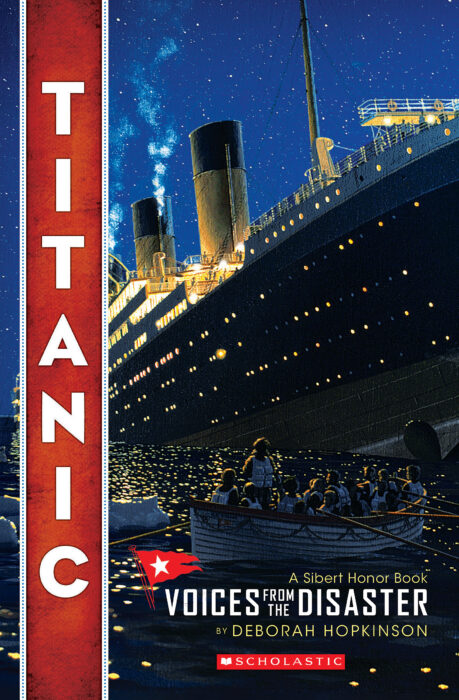 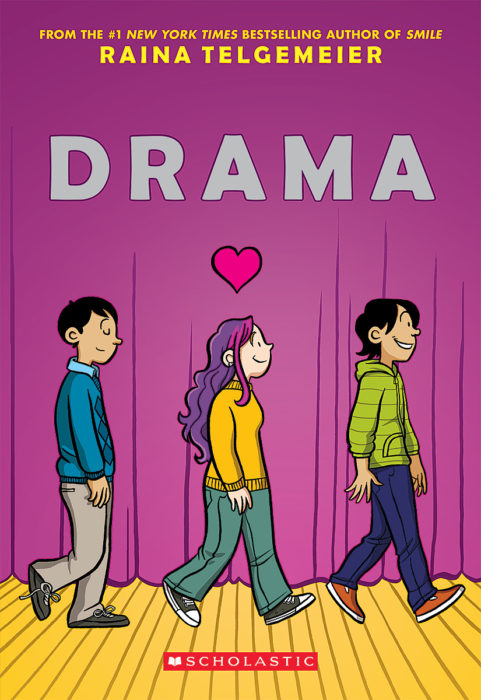 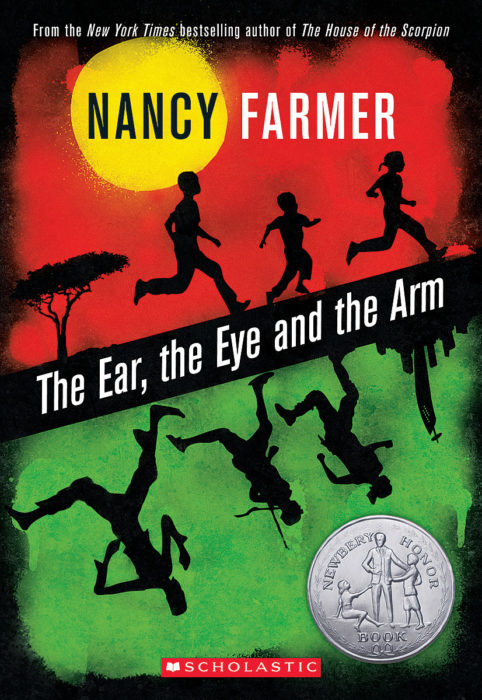 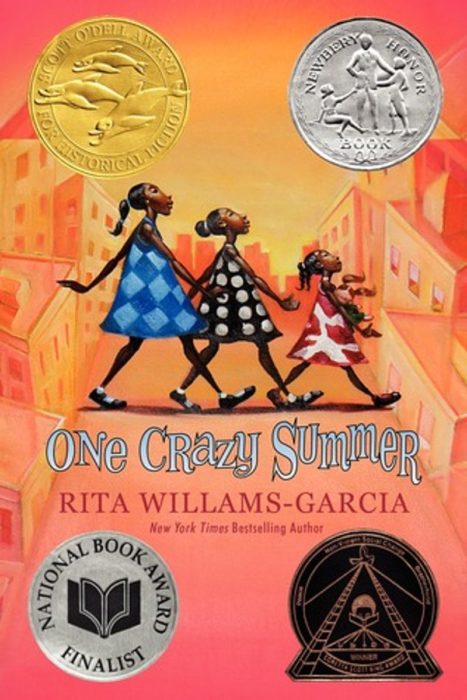 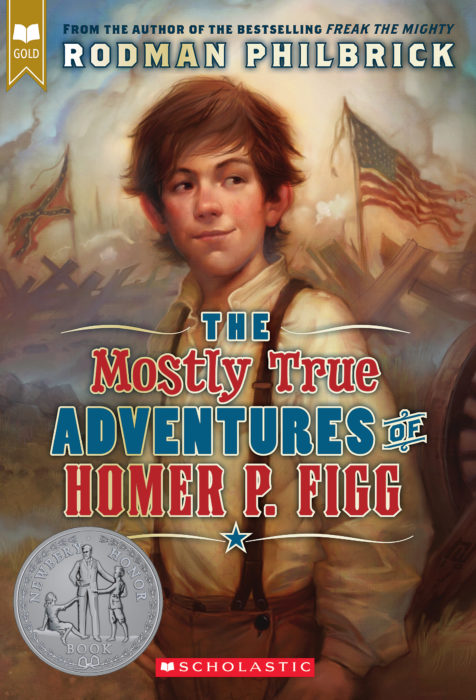 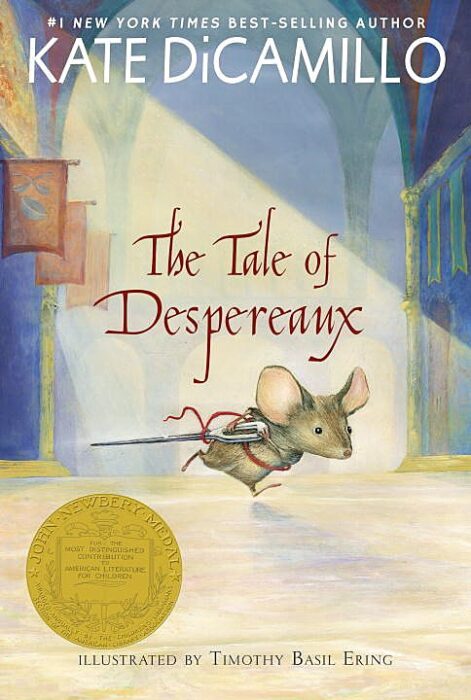